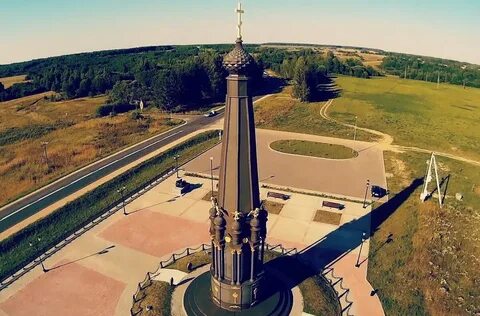 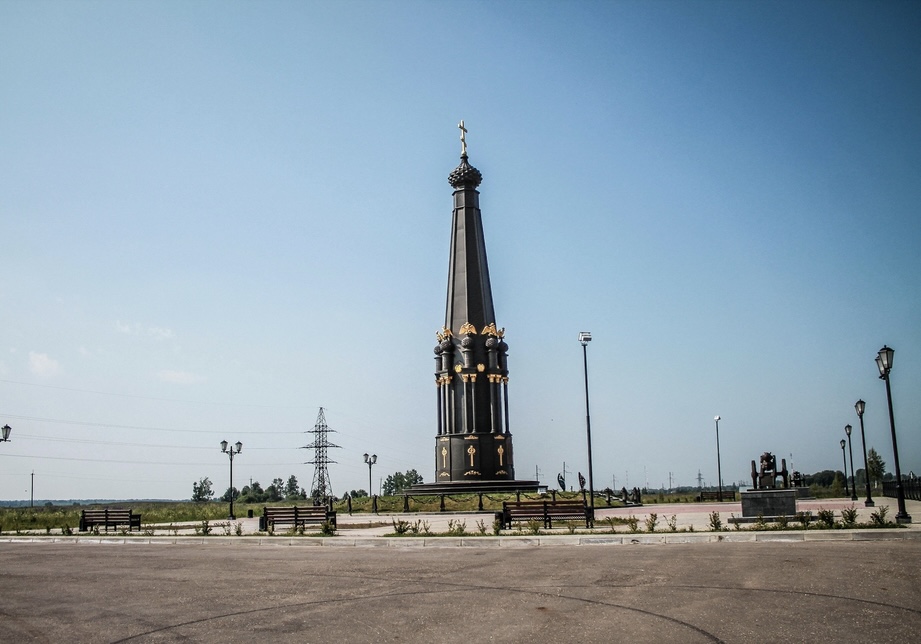 Бюджет для граждан 
к решению №56 от 20.12.2021 г Краснинской районной 
Думы «О бюджете
муниципального 
района на 2022 год 
и на плановый период 
2023 и 2024 годов» 
(с учетом изменений от 21.06.2022 г, от 23.11.2022)
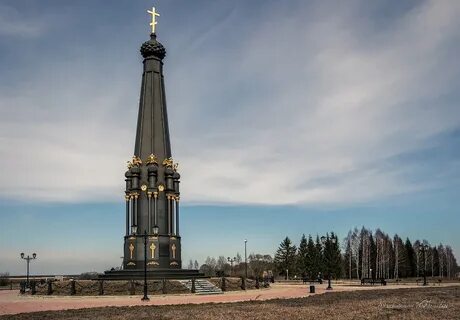 Бюджет для граждан 
на 2022 год 
и на плановый период 2023 и 2024 годов
Муниципального образования 
«Краснинский район» 
Смоленской области
Бюджет для граждан 
к решению №56 от 20.12.2021 Краснинской районной 
Думы «О бюджете
 муниципального 
района на 2022 год 
и на плановый период 
2023 и 2024 годов» 
(с учетом изменений от 21.06.2022 г)
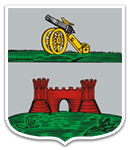 Бюджет для граждан 
на 2021 год 
и на плановый период 2022 и 2023 годов
Муниципального образования 
«Краснинский район» 
Смоленской области
(с учетом изменений от 26.02.2021 г, от 31.05.2021г, от 04.08.2021)
1
Правовой статус и наименование муниципального образования 
               Территория муниципального района определена в границах,
 утвержденных областным законом «О наделении статусом 
муниципального района муниципального образования 
«Краснинский район» Смоленской области, об установлении
 границ муниципальных образований, территории которых 
входят в его состав, и наделении их соответствующим статусом». 
              Территория муниципального района 
составляет 1507,67 квадратных километров.
              Территорию муниципального района образуют территории следующих поселений, входящих в его состав:
 - Краснинское городское поселение;
 - Гусинское сельское поселение;  
 - Малеевское сельское поселение;
 - Мерлинское сельское поселение; 
             Административный центр — посёлок городского типа Красный.
             Территориально район граничит: на севере с Руднянским районом, на востоке со Смоленским районом, на юге с Монастырщинским районом, на западе с Белоруссией.
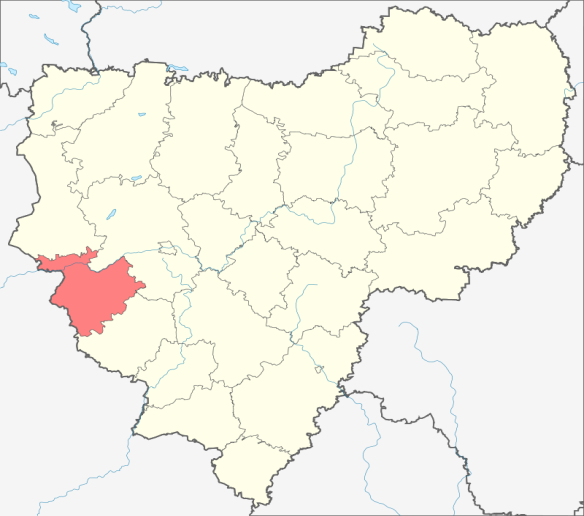 2
Уважаемые жители Краснинского района!

          Финансовым управлением Краснинского района разработана эта брошюра «Бюджет для граждан», в которой мы постарались в доступной и понятной форме изложить основные положения местного бюджета на 2022 год и на плановый период 2023 и 2024 годов, познакомить с основными понятиями, используемые в бюджетном процессе. Надеемся, что представленная информация поможет гражданам составить представление об источниках формирования доходов и направлениях расходования бюджетных средств.

Начальник финансового управления
Н.В. Новикова


Вопросы, предложения и отзывы Вы можете оставлять на сайте Администрации https://krasniy.admin-smolensk.ru/obraschenia-graj/ в разделе «Обращения граждан» или направлять по электронной почте 
rfo67@yandex.ru
3
Содержание
Введение 
Глоссарий____________________________________________5
Что такое бюджет______________________________________7 
Бюджетная система Российской федерации__________________8 
Бюджетный процесс____________________________________9 
Основные характеристики бюджета________________________10
Доходы бюджета______________________________________11
Расходы бюджета_____________________________________12
Составление бюджета__________________________________13
Основные параметры прогноза социально - экономического развития____________________________________________14
Основные направления бюджетной и налоговой политики______15
Публичные слушания__________________________________20
Пояснительная к изменениям в бюджет____________________21
Раздел I. Общие характеристики
Прогноз основных характеристик консолидированного бюджета_22 
Основные характеристики бюджета муниципального района в 2019-2024 годах__________________________________________23
Общие характеристики бюджета муниципального района______24
II. Доходы
Доходы бюджета по группам____________________________25
Структура налоговых доходов____________________________26
Структура неналоговых доходов__________________________27
Сведения о налоговых льготах и объеме выпадающих доходов 28
Перечень крупных налогоплательщиков____________________29
Структура безвозмездных поступлений______________________30
III.Расходы
Расходы бюджета муниципального района___________________32
Структура расходов бюджета по разделам и подразделам_______33
Расходы бюджета по муниципальным программам____________35
 Расходы бюджета по  непрогамным направлениям деятельности_39
Сведения об объемах бюджетных инвестиций в объекты капитального строительства на 2022 год и на плановый период 2023 и 2024 годов_____________________________________40
Реализация национальных проектов в муниципальном образовании___________________________________________41
Численность населения__________________________________43
Численность занятых в экономике человек___________________44
Расходы в расчете на душу населения в 2022-2024 годах________45
Раздел IV. Межбюджетные трансферты
Распределение дотации на выравнивание  бюджетной обеспеченности поселений из бюджета муниципального района__46
Раздел V. Муниципальный долг
Источники  финансирования дефицита бюджета______________48
Верхний предел  муниципального внутреннего _______________49
Расходы на обслуживание долговых обязательств_____________50
Контактная информация_________________________________51
4
Глоссарий
Бюджет консолидированный - свод бюджетов бюджетной системы Российской Федерации на соответствующей территории (за исключением бюджетов государственных внебюджетных фондов). 
Бюджет муниципального образования - фонд денежных средств, предназначенный для финансирования функций, отнесенных к предметам ведения местного самоуправления.
Бюджетная классификация - группировка доходов и расходов бюджетов всех уровней бюджетной системы РФ, а также источников финансирования дефицитов этих бюджетов, используемая для составления и исполнения бюджетов. 
Бюджетная система Российской Федерации - совокупность всех бюджетов в РФ: федерального, региональных, местных, государственных внебюджетных фондов.
Бюджетное обязательство - расходные обязательства, подлежащие исполнению в соответствующем финансовом году.
Бюджетные ассигнования - предельные объемы денежных средств, предусмотренные в соответствующем финансовом году для исполнения бюджетных обязательств.
Бюджетный процесс - деятельность по подготовке проектов бюджетов, утверждению и исполнению бюджетов, контролю за их исполнением, осуществлению бюджетного учета, составлению, внешней проверке, рассмотрению и утверждению бюджетной отчетности.
Ведомственная структура расходов бюджета - распределение бюджетных средств по главным распорядителям бюджетных средств, по разделам, подразделам, целевым статьям и видам расходов бюджетной классификации РФ.
Внутренний долг – это долг, выраженный в валюте РФ (рублях), а также долг субъектов РФ и муниципальных образований перед Российской Федерацией, выраженный в иностранной валюте.
Главный распорядитель бюджетных средств (ГРБС) - орган государственной власти (местного самоуправления), орган управления государственным внебюджетным фондом, или наиболее значимое учреждение науки, образования, культуры и здравоохранения, напрямую получающий(ее) средства из бюджета и наделенный правом распределять их между подведомственными распорядителями и получателями бюджетных средств.
5
Муниципальная программа - система мероприятий и инструментов политики, обеспечивающих в рамках реализации ключевых функций достижение приоритетов и целей государственной политики в сфере социально-экономического развития и безопасности.
Дефицит бюджета - превышение расходов бюджета над его доходами.
Дотации - средства, предоставляемые одним бюджетом бюджетной системы РФ другому бюджету на безвозмездной и безвозвратной основе без указания конкретных целей использования.
Доходы бюджета - поступающие от населения, организаций, учреждений в бюджет денежные средства в виде налогов, неналоговых поступлений, безвозмездных поступлений, доходов от предпринимательской деятельности бюджетных организаций.
Межбюджетные отношения - взаимоотношения между публично-правовыми образованиями по вопросам осуществления бюджетного процесса.
Межбюджетные трансферты - средства, предоставляемые одним бюджетом бюджетной системы РФ другому бюджету. 
Местный бюджет – это бюджет муниципального образования, предназначенный для исполнения расходных обязательств муниципального образования. 
Национальные проекты – это предлагаемые и разрабатываемые Президентом и Правительством стратегические планы по развитию конкретной сферы общественных отношений. 
Непрограммные расходы - расходные обязательства, не включенные в государственные программы. 
Обслуживание государственного (муниципального) долга - операции по выплате доходов по государственным и муниципальным долговым обязательствам в виде процентов по ним и (или) дисконта, осуществляемые за счет средств соответствующего бюджета
Отчетный финансовый год – это год, предшествующий текущему финансовому году.
Очередной финансовый год – это год, следующий за текущим финансовым годом.
Плановый период - два финансовых года, следующие за очередным финансовым годом. 
Расходы бюджета - выплачиваемые из бюджета денежные средства.
6
Что такое бюджет
      Слово бюджет обозначало небольшой кошелек, прикрепленный к поясу и содержащий разменные монеты, которые расходовались на повседневные расходы.

Бюджет- это план доходов и расходов на определенный период

       Каждый житель Краснинского района является, с одной стороны участником формирования бюджета, где он уплачивает налоги, наполняет доходы бюджета, с другой стороны участником исполнения бюджета, где он получает часть расходов как потребитель муниципальных услуг в сфере образования, здравоохранения, культуры и спорта, социального обеспечения и др.
7
Бюджетная система Российской федерации
Бюджетная система Российской Федерации
Консолидированные бюджеты субъектов Российской Федерации
=
Консолидированный Бюджет Российской Федерации
Федеральный 
бюджет
Бюджеты субъектов
Российской Федерации
(региональные бюджеты)
Бюджеты
городских округов
+
Бюджеты государственных
внебюджетных фондов
Консолидированные бюджеты
муниципальных районов
Государственные
внебюджетные фонды
Российской Федерации
Территориальные фонды обязательного медицинского страхования
Бюджеты муниципальных районов
Бюджеты поселений
8
Бюджетный процесс
Бюджетный процесс - ежегодное формирование и исполнение бюджета
ЭТАПЫ БЮДЖЕТНОГО ПРОЦЕССА
1. Составление проекта бюджета
3. Утверждение бюджета
4. Исполнение бюджета
5. Формирование отчета об исполнении бюджета
6. Муниципальный финансовый контроль
2. Рассмотрение проекта бюджета
9
Сбалансированность бюджета (равенство доходов и расходов) – один из основополагающих принципов при составлении бюджета, когда это равенство нарушается, возникает дефицит, либо профицит бюджета.Если расходная часть превышает доходную, то бюджет формируется с дефицитом.Превышение доходов над расходами образует положительный остаток – профицит.
10
ДОХДЫ БЮДЖЕТА – это безвозмездные и безвозвратные поступления денежных средств в бюджет
11
Расходы бюджета
Денежные средства, выплачиваемые из бюджета, за исключением средств, являющихся в соответствии с Бюджетным кодексом Российской Федерации источниками финансирования дефицита бюджета, называют расходами бюджета.
        Расходы бюджета направлены на финансовое обеспечение муниципальных программ и не включенных в муниципальные программы направлений деятельности органов власти.
         Программные расходы – бюджетные средства, направленные на финансовое обеспечение муниципальных программ. 
        Муниципальная программа – это документ, определяющий:
      - цели и задачи муниципальной политики в определенной сфере; 
      - способы их достижения;     
      - объемы используемых финансовых ресурсов;   
      - координаторов и участников государственной программы;    
      - непосредственные результаты. 
       Расходные обязательства, не включенные в муниципальные программы, называют непрограммными расходами.
          Кроме того, в составе бюджета на плановый период закладываются условно утвержденные расходы, которые не распределяются по муниципальным программам и непрограммным направлениям. Объем условно утвержденных расходов должен составлять не менее 2,5% общего объема расходов бюджета на первый год планового периода и не менее 5% – на второй год планового периода.
12
1
2
3
4
Основных
направлениях
бюджетной
политики  муниципального района
Основных
направлениях
налоговой
политики муниципального района
Муниципальных
программах  муниципального района
Прогнозе
социально –
экономического
развития
муниципального района
Составление местного бюджета основывается на:
13
Основные параметры прогноза социально - экономического развития Краснинского района Смоленской области на долгосрочный период 2018 – 2024 год
14
Основные направления бюджетной и налоговой политики муниципального образования «Краснинский район» Смоленской области на 2022 год и на плановый период 2023 и 2024 годов
I. Общие положения
       Основные направления бюджетной и налоговой политики муниципального  образования «Краснинский район»  Смоленской области (далее - Краснинский район) на 2022 год и на плановый период 2023 и 2024 годов разработаны в целях формирования задач бюджетной и налоговой политики на среднесрочный период, а также условий и подходов, принимаемых при составлении проекта   бюджета  муниципального района   на 2022 год и плановый период 2023 и 2024 годов.
При подготовке основных направлений бюджетной и налоговой политики Краснинского района   на 2022 год и плановый период 2023 и 2024 годов были учтены положения Указа Президента Российской Федерации от 7 мая 2018 года № 204 «О национальных целях и стратегических задачах развития Российской Федерации на период до 2024 года» и от 21 июля 2020 года № 474 «О национальных целях развития Российской Федерации на период до 2030 года», Послания Президента Российской Федерации Федеральному Собранию Российской Федерации от 21 апреля 2021 года. 
      II. Основные задачи бюджетной и налоговой политики  
       Основные направления бюджетной и налоговой политики  муниципального образования Краснинский район на 2022 -2024 годы определяют основные цели, задачи и направления бюджетной политики в области доходов и расходов бюджета, муниципального контроля в финансово - бюджетной сфере, ориентированы на преемственность базовых целей и задач и являются основой для составления проекта бюджета муниципального образования на 2022 год и плановый период 2023 и 2024 годов, а также для повышения качества бюджетного процесса, обеспечения рационального, эффективного и результативного расходования бюджетных средств.
Основной целью бюджетной и налоговой политики на 2022 - 2024 годы остается обеспечение сбалансированности и устойчивости бюджета муниципального образования с учетом текущей экономической ситуации. - консервативное бюджетное планирование исходя из возможностей доходного потенциала муниципального образования;
- стимулирование развития налогового потенциала;
- оптимизация расходных обязательств муниципального образования;
- повышение эффективности бюджетных расходов.
Реализация целей и задач                        бюджетной и налоговой политики должна основываться на усовершенствованной системе                                      социально-экономического и бюджетного планирования, обеспечивающей в том числе и повышение качества                             прогноза социально-экономического развития муниципального образования.
15
III. Основные направления бюджетной политики
Основными направлениями бюджетной политики Краснинского района     на среднесрочный период являются:
  - формирование параметров бюджета муниципального образования «Краснинский район» Смоленской области исходя из консервативного сценария функционирования экономики и прогноза социально-экономического развития Краснинского района на 2022-2024 годы, а также обеспечения долгосрочной сбалансированности и устойчивости бюджета муниципального образования;
   -  планирование бюджетных ассигнований исходя из исполнения действующих расходных обязательств с сохранением социальной направленности бюджета муниципального образования;
   - осуществление перехода к построению бюджета муниципального образования «Краснинский район» на основе муниципальных программ, увязанных с действующими целевыми программами, с соблюдением принципа постановки целей в зависимости от имеющихся ресурсов, а также с установлением персональной ответственности заказчиков муниципальных программ за заявленные конечные результаты;
   - определение четких приоритетов использования бюджетных средств с учетом текущей экономической ситуации: при планировании бюджетных ассигнований следует детально оценить содержание муниципальных программ, соразмерив объемы их финансового обеспечения с реальными возможностями бюджета муниципального образования; - реализация приоритетных проектов, учитывающих объединение управленческих решений и бюджетных ассигнований на финансовое обеспечение программных мероприятий, обеспечивающих максимальный вклад в достижение ключевых показателей по соответствующим направлениям;
- обеспечение повышения заработной платы, при этом рост заработной платы должен сопровождаться повышением производительности труда работников и улучшением качества предоставляемых муниципальных услуг;
- принятие новых расходных обязательств на основе оценки эффективности и при наличии ресурсов для их гарантированного исполнения в пределах принятых бюджетных ограничений;
- концентрация расходов на первоочередных и приоритетных направлениях, в том числе на достижении целей и результатов региональных проектов, направленных на реализацию национальных проектов;
- сохранение достигнутых соотношений к среднемесячному доходу от трудовой деятельности средней заработной платы отдельных категорий работников бюджетной сферы, поименованных в указах Президента Российской Федерации;
- обеспечение выплаты заработной платы работникам организаций бюджетной сферы не ниже минимального размера оплаты труда, устанавливаемого на федеральном уровне;
- повышение реалистичности и минимизация                 рисков несбалансированности бюджета; - повышение реалистичности и минимизация рисков несбалансированности                        бюджета; - недопущение принятия новых расходных обязательств, не обеспеченных источниками финансирования;
- обеспечение прозрачности (открытости) и                           публичности процесса управления общественными финансами, гарантирующих обществу право                          на доступ к открытым муниципальным данным, в том числе в рамках размещения финансовой и иной информации                        о бюджете и бюджетном процессе на едином портале бюджетной системы Российской Федерации, а также на официальном сайте
16
Администрации муниципального образования «Краснинский район»   Смоленской области, размещение основных положений   о бюджете в формате «Бюджет для граждан» в социальных сетях.
        В сфере межбюджетных отношений:
формирование межбюджетных отношений между бюджетом муниципального образования и бюджетами сельских поседений района исходя из бюджетной обеспеченности муниципального образования;
- заключение с органами местного самоуправления   поселений, получающими дотации на выравнивание бюджетной обеспеченности, соглашений о мерах по социально-экономическому развитию и оздоровлению муниципальных финансов, а также осуществление контроля за исполнением органами местного самоуправления обязательств, предусмотренных указанными соглашениями;
обеспечение сбалансированности местных бюджетов;
- стимулирование органов местного самоуправления в увеличении собственной доходной базы местных бюджетов;
реализация мер по укреплению финансовой дисциплины, соблюдению органами местного самоуправления требований бюджетного законодательства. 
       IV. Основные направления налоговой политики
В 2022-2024 годах будет продолжена реализация основных целей и задач налоговой политики, предусмотренных в предыдущие годы. 
Налоговая политика муниципального образования «Краснинский район» Смоленской области в 2022 году и на плановый период до 2024 года ориентирована на мобилизацию собственных доходов на основе экономического роста и развития доходного потенциала. 
       Основными направлениями налоговой политики муниципального образования «Краснинский район» Смоленской области в трехлетней перспективе являются: 
- повышение реалистичности прогнозирования и минимизация рисков несбалансированности при бюджетном планировании; 
- укрепление доходной базы бюджета района за счет наращивания стабильных доходных источников и мобилизации в бюджет имеющихся резервов; 
- обеспечение бюджетной, экономической и социальной эффективности налоговых расходов; 
- повышение эффективности управления муниципальным имуществом.     
 Будет продолжена работа по укреплению доходной базы бюджета района за счет наращивания стабильных доходных источников и мобилизации в бюджет имеющихся резервов. 
 Рост бюджетных поступлений планируется достичь за счет: 
- создания благоприятных условий для расширения производства, новых рабочих мест, инвестиционной и инновационной активности; 
осуществления содействия среднему и малому бизнесу для развития предпринимательской деятельности; 
- выявления и пресечение схем минимизации налогов, совершенствование методов контроля легализации «теневой» заработной платы;
17
обеспечения постановки на налоговый учет обособленных подразделений предприятий, работающих на территории муниципального образования;
- совершенствования методов налогового администрирования, повышение уровня ответственности главных администраторов доходов за выполнением плановых показателей поступления доходов в консолидированный бюджет района; 
- проведения оценки социальной и бюджетной эффективности установленных на местном уровне налоговых расходов; 
- совершенствования управления муниципальной собственностью, в том числе за счет повышения качества претензионно - исковой работы.
- усиления контроля за полнотой и своевременностью перечислений в бюджет доходов от использования муниципальной собственности, осуществление продажи муниципального имущества с максимальной выгодой;
- продолжения совместной работы с налоговыми и иными уполномоченными территориальными органами федеральных органов исполнительной власти и уполномоченными  исполнительными органами государственной власти Смоленской области по обеспечению полноты и своевременности поступлений доходов в бюджет муниципального района, усиление мер воздействия на плательщиков, имеющих задолженность по платежам, поступающим в бюджет муниципального района;
обеспечения повышения уровня налоговой грамотности населения; Координация работы органов местного самоуправления по мобилизации доходов в бюджет  муниципального района будет осуществляться в рамках деятельности    Межведомственной комиссии  по налоговой политике и рабочей группы  по выявлению неформальных трудовых отношений созданных при Администрации муниципального образования «Краснинский район» Смоленской области в целях сокращения недоимки по налогам, снижения роста задолженности по выплате заработной платы и недопущения выплаты заработной платы ниже установленного минимального размера оплаты труда, снижения неформальной занятости населения, легализации  «теневой» заработной платы; При формировании основных направлений налоговой политики района учтены изменения в налоговое и бюджетное законодательство, вносимые и планируемые к принятию на региональном уровне, вступающие в силу с 1 января 2022 года. 
В целях увеличения доходной части бюджета муниципального района, с
1 января 2022 года областным законом «О межбюджетных отношениях в Смоленской области»  установлены дополнительные нормативы отчислений в бюджет муниципального района от мобилизованных с территории муниципального образования  платежей:
- платы за негативное воздействие на окружающую среду  по единому нормативу 15 процентов;- административных штрафов, установленных главой 8 Кодекса Российской Федерации об административных правонарушениях, за административные правонарушения в области охраны окружающей среды и природопользования, налагаемые должностными лицами органов исполнительной власти субъектов Российской Федерации, учреждениями субъектов Российской Федерации (штрафы за нарушение правил пожарной безопасности в лесах) по единому нормативу 100 процентов.
18
Важной составляющей налоговой политики на территории муниципального образования останется стимулирование развития малого и среднего предпринимательства, повышения конкурентоспособности субъектов малого предпринимательства. Ожидается снижение  нагрузки на малый бизнес за счет обеспечения уплаты налога и страховых взносов без деклараций, для плательщиков применяющих УСН, при условии, что численность сотрудников не более пяти человек, а годовой доход ― не более 60 млн. руб. С 1 января 2021 года  отменен единый налог на вмененный доход. При этом в 2022 году в бюджет муниципального района еще поступят платежи в счет погашения имеющейся недоимки. В текущем году будет продолжена работа по актуализации  патентной системы налогообложения. В целях мобилизации доходов бюджета муниципального района планируется проведение следующих мероприятий:- продолжение работы, направленной на повышение объемов поступлений налога на доходы физических лиц за счет создания условий для роста общего объема фонда оплаты труда в муниципальном образовании, легализация «теневой» заработной платы, доведение ее до среднеотраслевого уровня, а также проведение мероприятий по сокращению задолженности по налогу на доходы физических лиц;повышение собираемости единого сельскохозяйственного налога за счет расширения деятельности сельскохозяйственных товаропроизводителей;- повышение объемов поступления налога, взимаемого в связи с применением патентной системы налогообложения путем ежегодной индексации размера потенциально возможного к получению индивидуальным предпринимателем годового дохода по каждому виду предпринимательской деятельности, в отношении которого применяется патентная система налогообложения, на коэффициент-дефлятор. - усиление работы по погашению задолженности по налоговым платежам;- для увеличения сбора арендных платежей будет продолжена работа по заключению новых договоров на обоюдно выгодных условиях, не допущении недоимки по данным видам доходов;- создание условий для развития малого и среднего предпринимательства.- создания условий для развития малых форм торговли, в целях формирования комфортной потребительской среды.          В целях совершенствования налогового администрирования предполагается:- повышение ответственности администраторов доходов за эффективное прогнозирование, своевременность, полноту поступления и сокращение задолженности администрируемых платежей;- повышение качества и эффективности совместной работы органов власти всех уровней по усилению администрирования доходов в рамках деятельности межведомственной комиссии  и рабочей группы по платежам в бюджет муниципального района;- продолжение работы  по легализации налоговой базы, легализации «теневой» заработной платы, взысканию задолженности по налоговым и неналоговым доходам;- осуществление контроля за наличием задолженности  муниципальных унитарных предприятий, налогоплательщиков, финансируемых из бюджета муниципального района, получающих субсидии из бюджета. Для увеличения доходной базы бюджета муниципального района будет осуществляться активизация проведения муниципального земельного контроля и государственного земельного надзора с целью выявления факта самовольного занятия земельных участков и использования земельных участков без оформленных в установленном порядке правоустанавливающих документов.Реализация налоговой политики будет способствовать повышению доходного потенциала муниципального района, повышению финансовой самостоятельности и, как следствие стабильному социально-экономическому развитию района.
19
Публичные слушания           Для обсуждения проектов муниципальных правовых актов по вопросам местного значения с участием жителей муниципального образования представительным органом муниципального образования, главой муниципального образования могут проводиться публичные слушания. Порядок организации и проведения публичных слушаний определяется уставом муниципального образования и (или) нормативными правовыми актами представительного органа муниципального образования
Публичные слушания по проекту решения Краснинской районной Думы «О бюджете муниципального района на 2022 год и на плановый период 2023 и 2024 годов»
06 декабря 2021 г. в Администрации муниципального образования «Краснинский район» Смоленской области под председательством Главы муниципального образования «Краснинский район» Смоленской области  С.В.Архипенкова состоялись публичные слушания по проекту решения Краснинской районной Думы «О бюджете муниципального района на 2022 год и на плановый период 2023 и 2024 годов». 
В слушаниях приняли участие председатель Краснинской районной Думы И.В.Тимошенков, руководители и сотрудники структурных подразделений Администрации муниципального образования «Краснинский район» Смоленской области, руководители муниципальных бюджетных учреждений, жители п.г.т. Красный и Краснинского района Смоленской области.
С информацией об основных параметрах проекта бюджета выступила и.о. начальника Финансового управления Администрации муниципального образования «Краснинский район» Смоленской области Н.В.Новикова.
По результатам публичных слушаний принято решение:
- одобрить проект решения Краснинской районной Думы «О бюджете муниципального района на 2022 год и на плановый период 2023 и 2024 годов».
Публичные слушания по проекту решения Краснинской районной Думы «Об исполнении бюджета муниципального района за 2021 год»
13 мая 2022 г. в здании Администрации муниципального образования «Краснинский район» Смоленской области под председательством Главы муниципального образования «Краснинский район» Смоленской области С. В. Архипенкова состоялись публичные слушания по проекту решения Краснинской районной Думы «Об исполнении бюджета муниципального района за 2021 год». 
В слушаниях приняли участие руководители и сотрудники структурных подразделений Администрации муниципального образования «Краснинский район» Смоленской области, руководители муниципальных бюджетных учреждений.
Доклад по рассматриваемому вопросу представила Новикова Наталья Владимировна - начальник Финансового управления Администрации муниципального образования «Краснинский район» Смоленской области.
По результатам публичных слушаний было принято решение:
- одобрить проект решения Краснинской районной Думы «Об исполнении бюджета муниципального района за 2021 год».
20
ПОЯСНИТЕЛЬНАЯ ЗАПИСКАк решению Краснинской районной Думы от 23.11.2022 №37 «О внесении изменений в решение Краснинской районной Думы от 20.12.2021 года № 56 «О бюджете муниципального района на 2022 год и на плановый период 2023 и 2024 годов»
ДОХОДЫ
       Решением Краснинской районной Думы общий объем прогнозируемых доходов бюджета муниципального района
увеличился на сумму  11202,6 тыс. рублей за счет  безвозмездных поступлений от других бюджетов бюджетной
системы Российской Федерации по следующим источникам:
 - дотации бюджетам муниципальных районов на поддержку мер по обеспечению сбалансированности бюджетов в сумме 8514,0 тыс. рублей
-  Субсидии бюджету муниципального района в сумме 2249,29 тыс.рублей.
-  Субвенции бюджету муниципального района  в сумме 489,4 тыс.рублей.
Доходная часть бюджета муниципального района на 2022 год утверждена в сумме 342745,6 тыс.рублей.
РАСХОДЫ
       Решением Краснинской районной  Думы расходная часть бюджета муниципального района  увеличилась на
сумму 10857,0 тыс. рублей, в том числе:  
   за счет  уменьшения остатков   средств бюджета муниципального района  ( без целевых средств и средств дорожного фонда) по состоянию на 01 января 2022 года  в сумме 345,0 тыс.рублей;
    -    за счет безвозмездных поступлений от других бюджетов бюджетной системы Российской Федерации в сумме 11202,6 тыс. рублей.
         Увеличение бюджетных ассигнований  необходимо для выплаты заработной платы с начислениями до минимального размера оплаты труда,  оплаты коммунальных услуг, на опубликование нормативно-правовых актов.
Расходная часть бюджета муниципального района  утверждена в сумме  342745,6 тыс. рублей.
ДЕФИЦИТ
    Дефицит бюджета муниципального района на 2022 год  утвержден в сумме 6000,0 тыс.
В качестве источника финансирования дефицита бюджета  муниципального района увеличение остатков средств бюджета муниципального района  ( без целевых средств и средств дорожного фонда) по состоянию на 01 января 2022 года в сумме 345,0 тыс. рублей.
21
22
Основные характеристики бюджета муниципального района в 2019-2024 годах,в тыс. рублей
23
Общие характеристики бюджета муниципального районав тыс. рублей
24
Доходы бюджета по группам в тыс. рублей
Сведения о налоговых льготах и объеме выпадающих доходов отсутствует, в связи с тем, что на 2022 год и плановый период налоговые льготы по налогам, зачисляемым в бюджет муниципального района, не предоставлялись.
25
Структура налоговых доходов  в тыс. рублей
26
Структура неналоговых доходов в тыс. рублей
27
Сведения о налоговых льготах и объеме выпадающих доходов
Налоговые расходы предоставлены местными органами самоуправления в виде налоговых льгот (пониженных налоговых ставок) по налогу на имущество физических лиц и земельному налогу
По техническим налоговым расходам льготу по освобождению от уплаты налога государственных бюджетных учреждений, созданных Смоленской областью, в целях распоряжения объектами государственной собственности Смоленской области предложено отменить из-за отсутствия плательщиков.
Будет продолжена работа по оптимизации состава местных налоговых льгот (пониженных налоговых ставок) с учетом результатов ежегодной оценки налоговых расходов муниципального образования «Краснинский район» Смоленской области.
По итогам проведения оценки эффективности налоговых льгот по муниципальному образованию, определено, что все социальные и стимулирующие налоговые расходы являются приемлемыми, принято решение сохранить их на 2022 год и плановый период 2023-2024 годов.
28
Основным налоговым доходом, формирующим бюджет муниципального образования «Краснинский район» Смоленской области, является налог на доходы физических лиц 

Перечень крупных налогоплательщиков 

прогнозируемая сумма поступлений в доход бюджета в тыс. рублей
ООО «РЕНУС ТЕРМИНАЛ 1300,0
ПАО «РН- Москва» 1180,0
ООО «Альфа Транс Инвест» 1050,0
ПАО Россети Центр 950,0
ООО АВТранс 900,0
ООО «Омега» 800,0
АО МТТС 700,0
ПАО «НК Роснефть 650,0 «Смоленскнефтепродукт» 600,0
ООО СК «Днепр» 500,0
ООО ПКФ «СФ» 400,0
ООО АльфаТрансТерминал 350,0
ООО КрасТекс 300,0
29
Структура безвозмездных поступленийв тыс. рублей
30
Расходы бюджета

       Формирование расходов осуществляется в соответствии с расходными обязательствами, обусловленными установленным законодательством разграничением полномочий, исполнение которых должно происходить в очередном финансовом году и плановом периоде за счет средств соответствующих бюджетов.
      Расходы бюджета сформированы и утверждены:
-по разделам и подразделам;
-по ведомственной структуре;
- по целевым статьям (муниципальным программам и непрограммным направлениям деятельности), группам (группам и подгруппам) видов расходов классификации расходов бюджетов
-по муниципальным программам и непрограммным направлениям деятельности.
31
Расходы бюджета муниципального района, в тыс. рублей
32
Структура расходов бюджета по разделам и подразделам функциональной классификации на 2022 год и на плановый период 2023 и 2024 годов 
в тыс. рублей
33
34
Расходы бюджета по муниципальным программам и непрогамным направлениям деятельности, в тыс. рублей
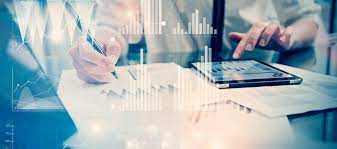 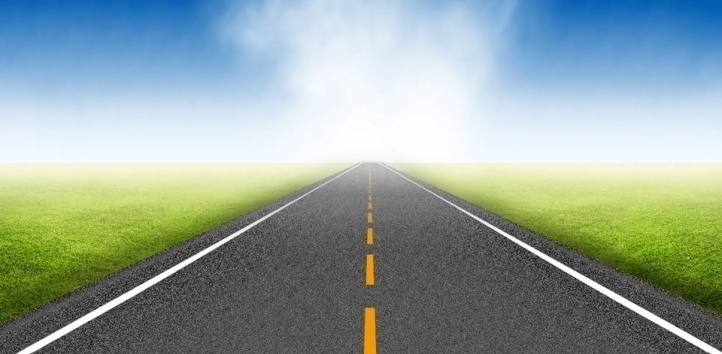 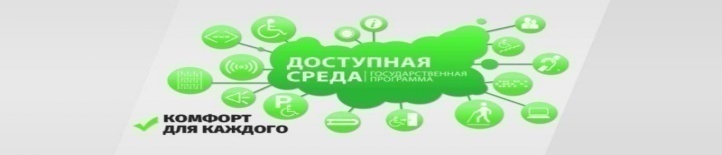 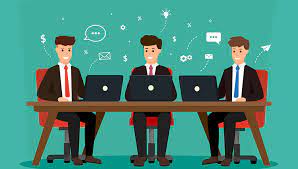 35
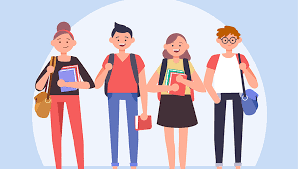 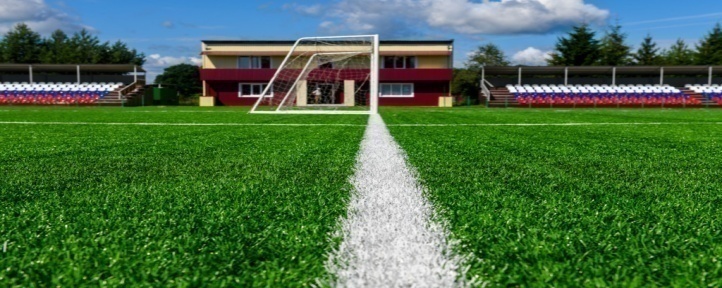 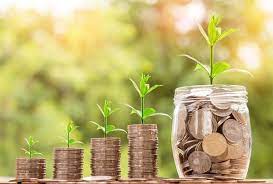 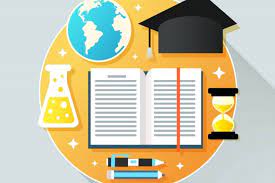 36
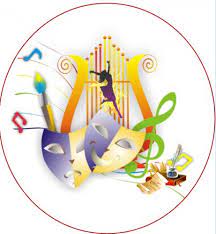 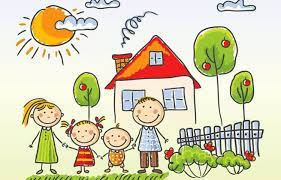 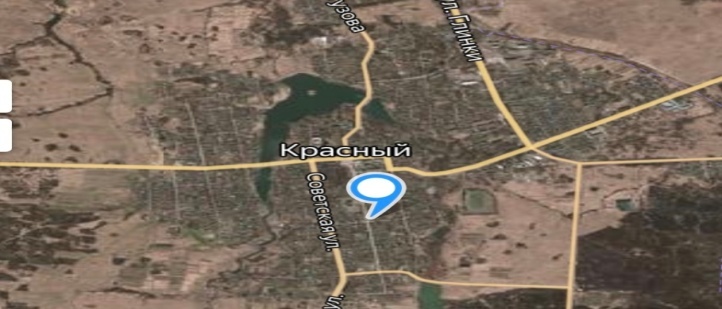 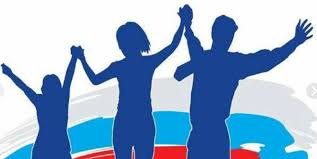 37
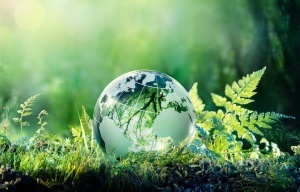 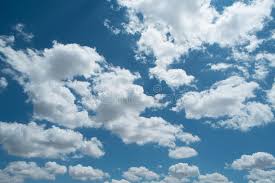 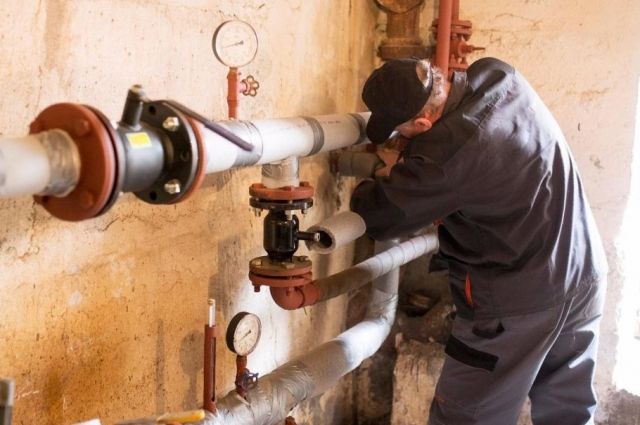 38
Непрограмные направления расходов, в тыс. рублей
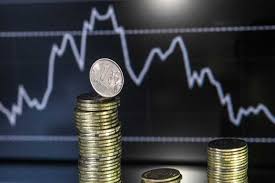 39
Тыс. руб.
На территории муниципального образования «Краснинский район» Смоленской области реализуются общественно значимые проектыСведения об объемах бюджетных инвестиций в объекты капитального строительства на 2022 год и на плановый период 2023 и 2024 годов
40
Реализация национальных проектов в муниципальном образовании
 «Краснинский район» Смоленской области
Национальные проекты – это предлагаемые и разрабатываемые Президентом и Правительством стратегические планы по развитию конкретной сферы общественных отношений. Стратегические приоритеты социальной политики государства определены Указом Президента Российской Федерации от 07.05.2018 № 204 «О национальных целях и стратегических задачах развития Российской Федерации на период до 2024 года».
В структуре федерального проекта выделяется региональный элемент, так называемая региональная оставляющая. Региональная составляющая представляет собой часть национального проекта, за реализацию которой ответственен регион. 
 Региональная составляющая содержит показатели, достижение которых обеспечивается региональными органами управления, и показатели, достижение которых в рамках национального проекта обеспечивается муниципалитетами. 
Муниципалитет участвует в национальных проектах посредством реализации региональной составляющей национальных проектов.
41
Финансовое обеспечение на реализацию национальных проектов, в тыс. рублей
42
43
Численность занятых в экономике, тыс. человек
44
Расходы в расчете на душу населения в 2022-2024 годах в тыс. рублей
45
(тыс. руб.)
Распределение дотации на выравнивание  бюджетной обеспеченности поселений из бюджета муниципального района на 2022 год, в тыс. рублей
46
Распределение  дотации на выравнивание  бюджетной обеспеченности поселений из бюджета муниципального района на плановый период 2023 и 2024 годов, в тыс. рублей
47
Источники  финансирования дефицита бюджетамуниципального района, в тыс. рублейДефицит местного бюджета не должен превышать 10 процентов утвержденного общего годового объема доходов местного бюджета без учета утвержденного объема безвозмездных поступлений и (или) поступлений налоговых доходов по дополнительным нормативам отчислений
48
ВЕРХНИЙ ПРЕДЕЛ  МУНИЦИПАЛЬНОГО ВНУТРЕННЕГО ДОЛГА МУНИЦИПАЛЬНОГО ОБРАЗОВАНИЯ  «КРАСНИНСКИЙ РАЙОН» СМОЛЕНСКОЙ ОБЛАСТИ    Обязательства, действующие на 1 января 2022 года
Муниципальные внутренние заимствования
49
Расходы на обслуживание долговых обязательств
50
Контактная информация:
Начальник Финансового управления Администрации
муниципального образования «Краснинский район»
 Смоленской области
Новикова Наталья Владимировна
График работы с 9-00 до 18-00, перерыв с 13-00 до 14-00.
Адрес:  216100, Смоленская область, п.г.т Красный, 
ул. Карла Маркса д.16
Телефоны  (848145) 4-19-44
Электронная почта:   rfo67@yandex.ru
Спасибо за внимание!
51